Спортивные игры для учеников 10 классов
Проект по физкультуре
Автор: Соколоверова А. А.
Новожилов А. А.
План
Вопросы
1)В чём особенности спортивных игр?
2)Как привлечь большее количество людей для участия в спортивных играх?
3)Какие меры предосторожности нужно соблюдать?
4)Что важного можно извлечь из участия в играх?
Какие игры представлены на фото?
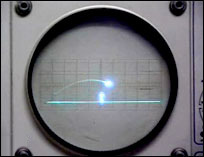 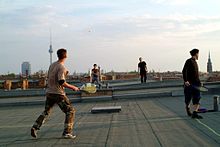 На какие вопросы мы будем искать ответы:
Как соблюдать здоровый образ жизни?
Как поддержать хорошую физическую форму?
Какова роль спорта в жизни?
Какая польза человеку от конкретного вида спорта?
Как развивается кругозор у спортсменов?
В чём особенности спортивных игр?
Как привлечь большее количество людей для участия в спортивных играх?
Какие меры предосторожности нужно соблюдать?
Разделимся на группы
Формы представления результата:
Презентация
Публикации
Вики-статьи
Блоги
Сайты 
и т.д.
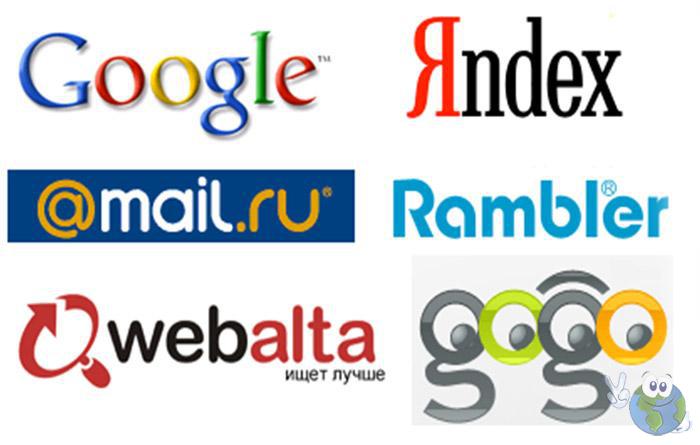 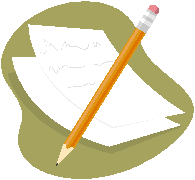 Этапы работы над проектом
Продолжительность проекта 4 недели.
1 неделя – определение цели и задач исследования, разработка плана исследования, подбор ресурсов по теме исследования;
2-3 неделя – самостоятельная работа в группах, рефлексия в блоге проекта, самооценка работы;
4 неделя – оформление результатов исследований, презентация результатов на итоговой конференции, рефлексия.
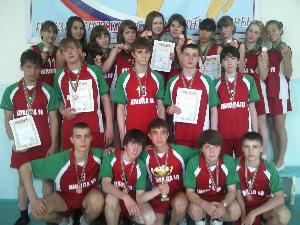 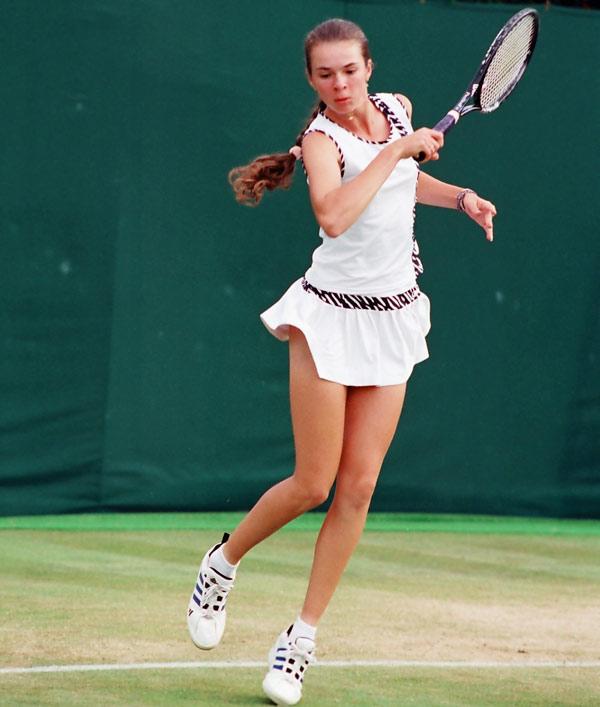 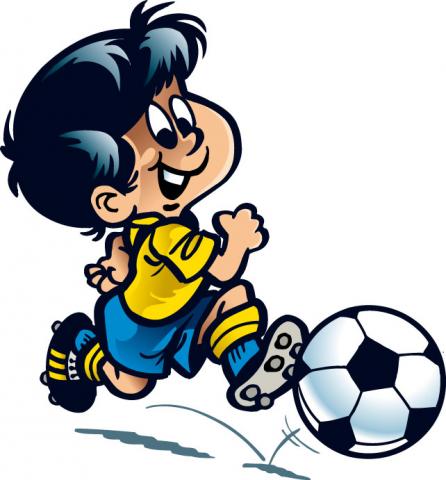 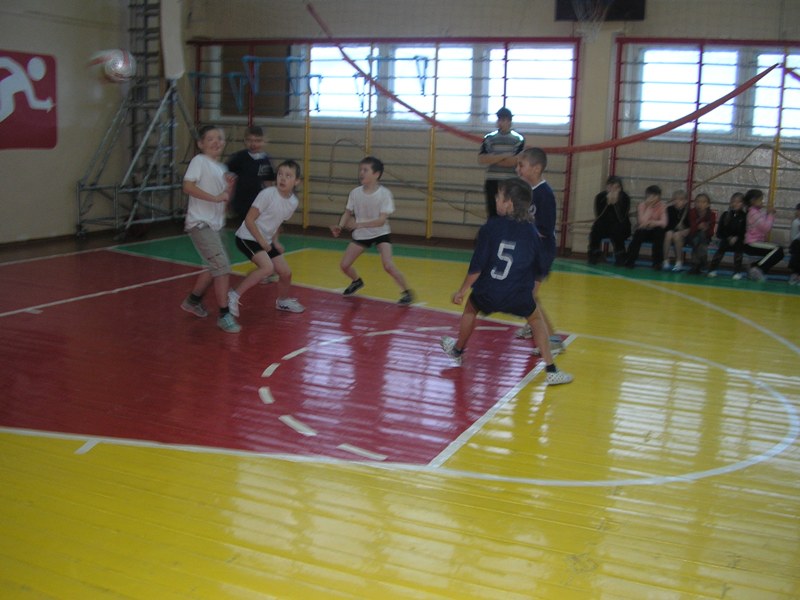 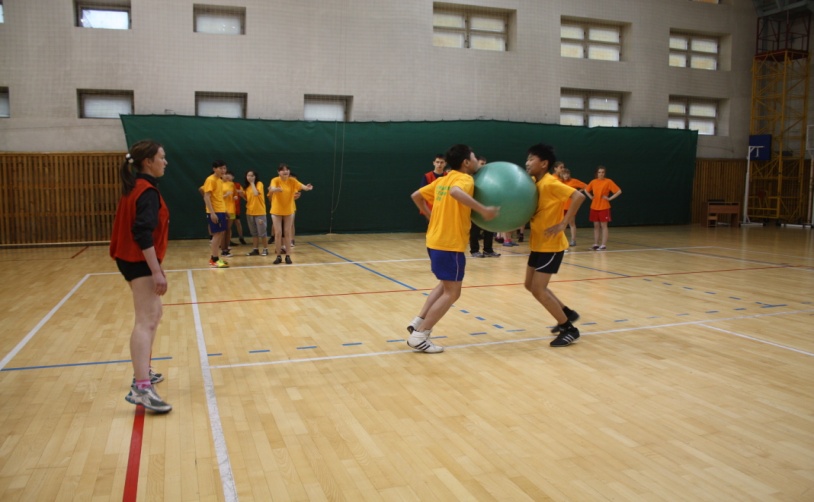